LWS TRT research elements
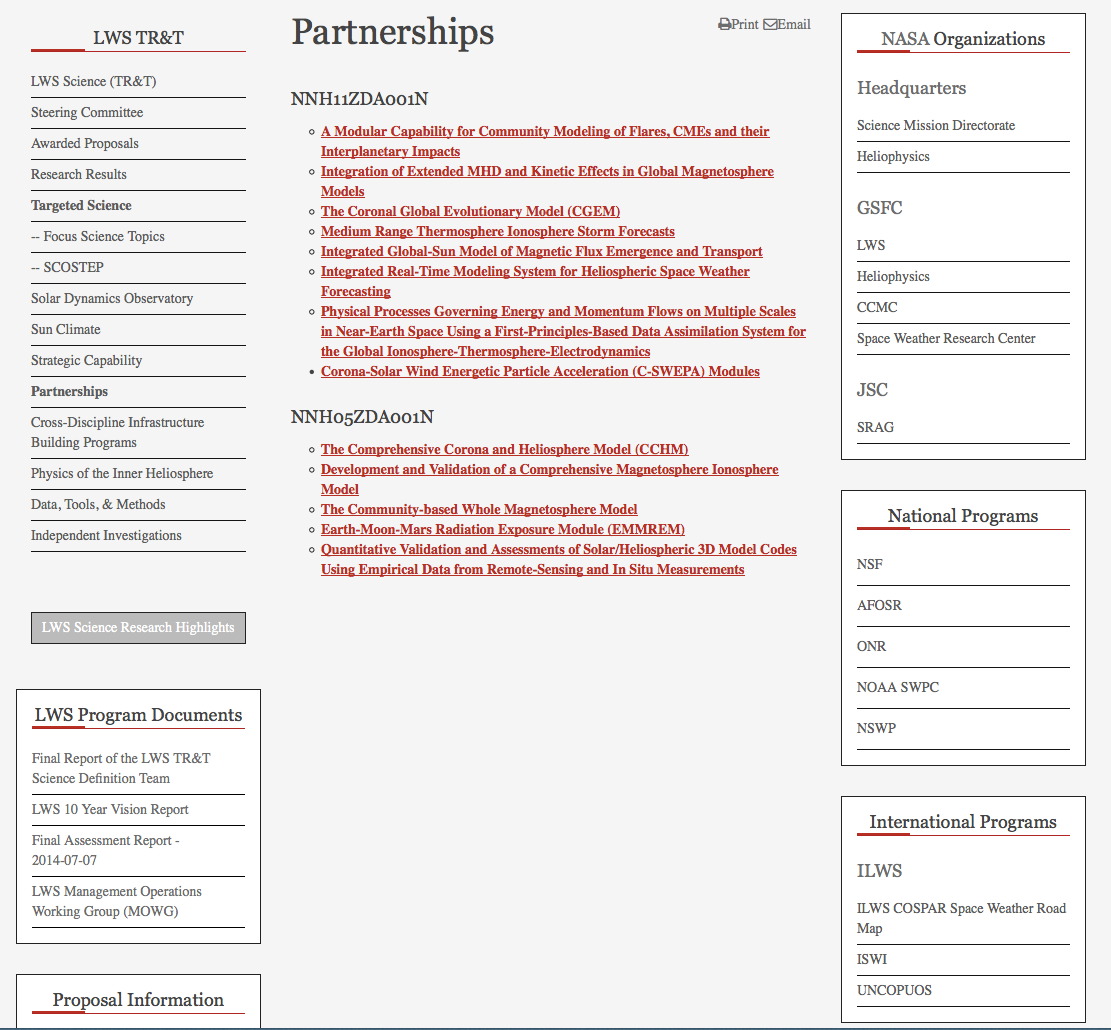 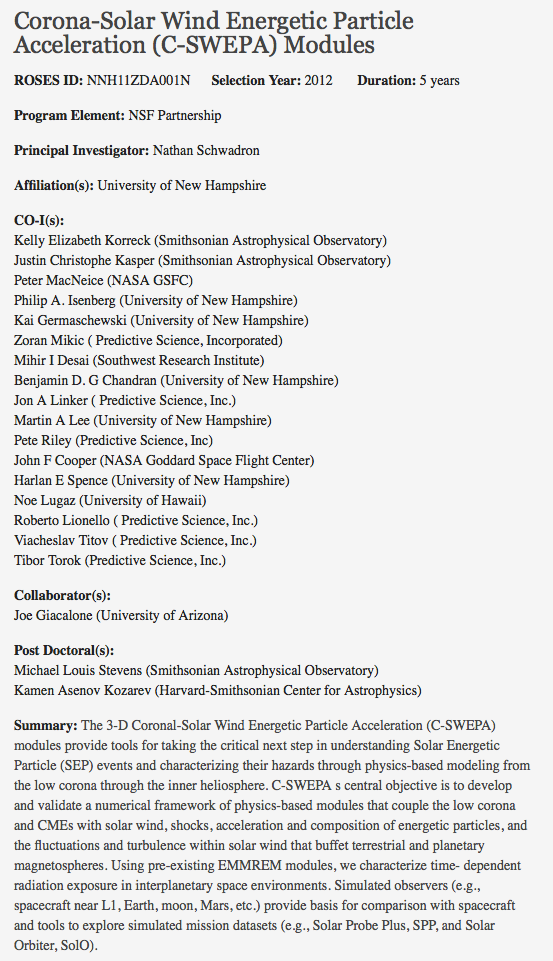 Selected project info
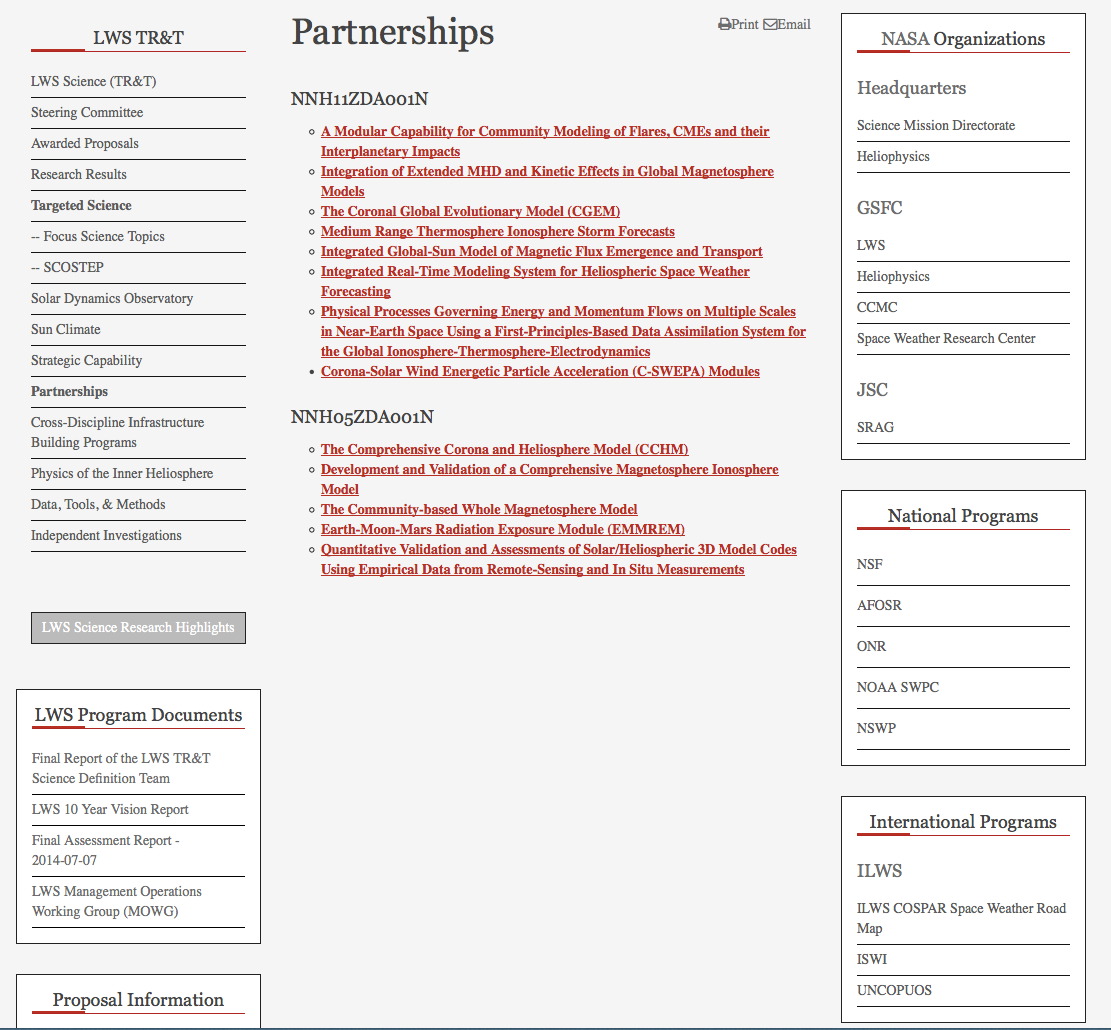 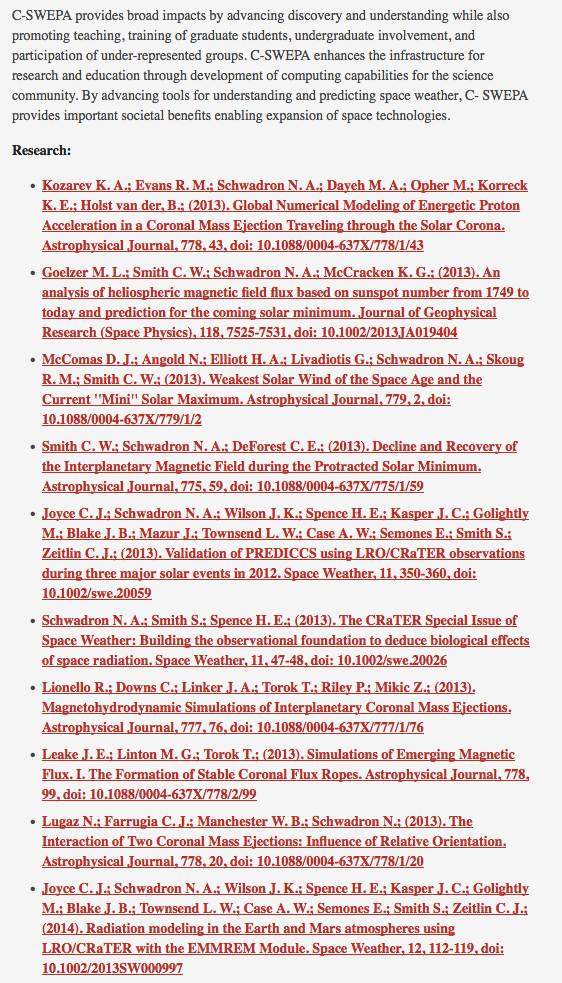 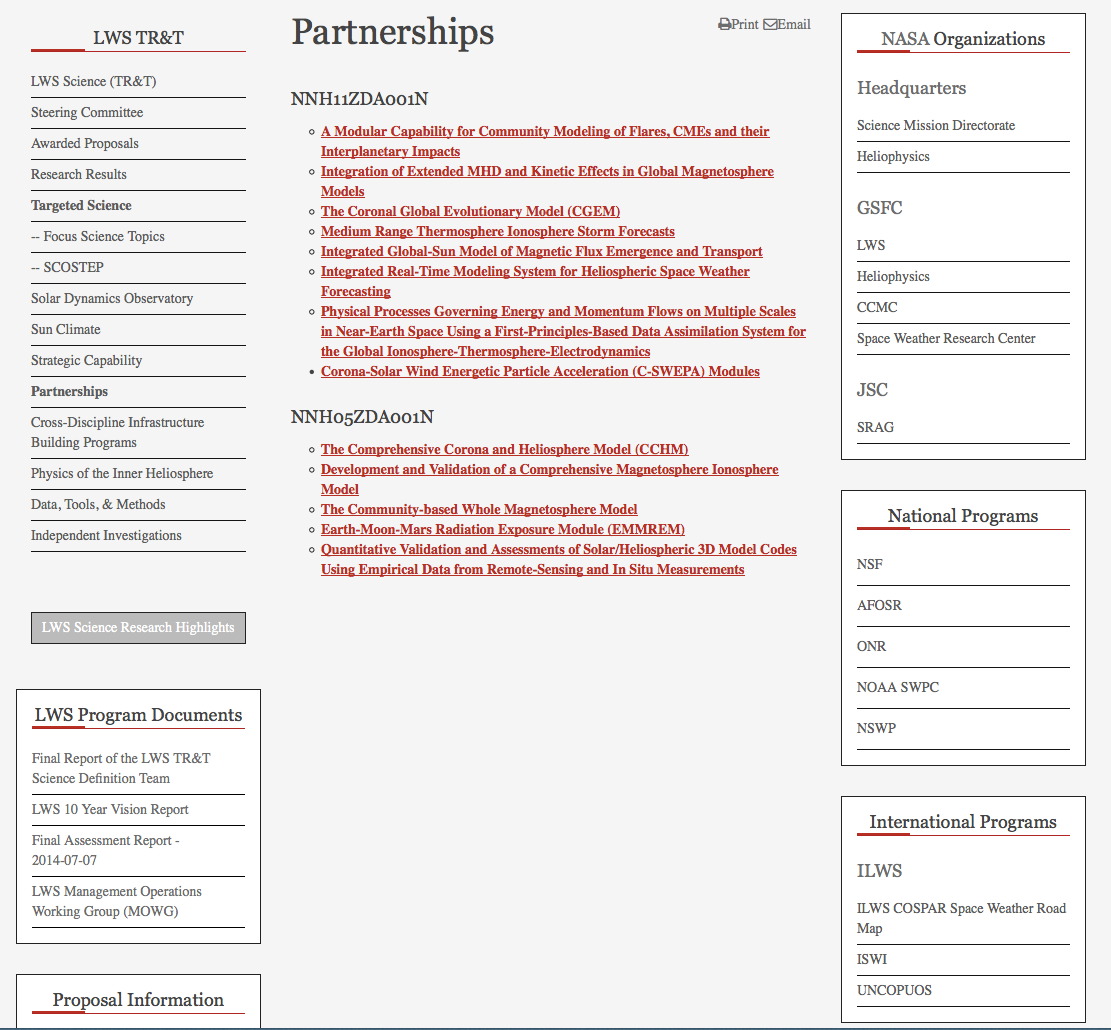 LWS TRT is a program by the Community, for the Community!
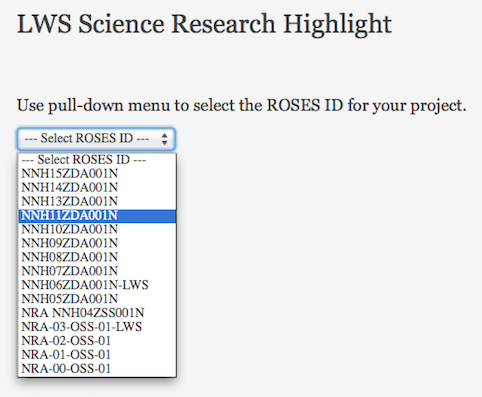 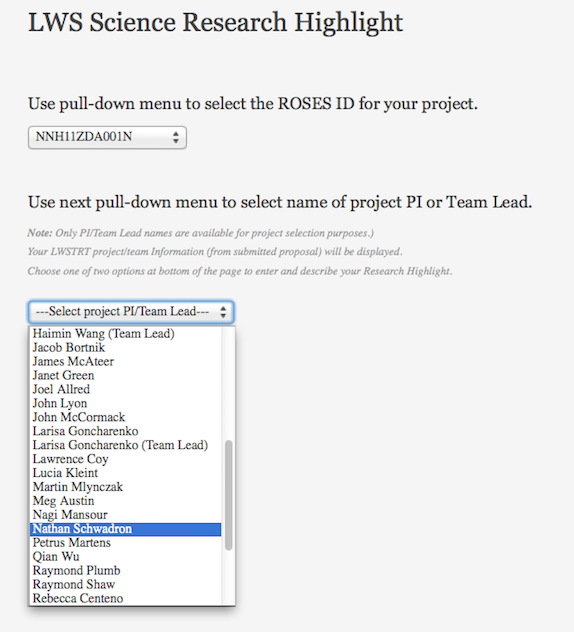 Instruction or prompt @ every step
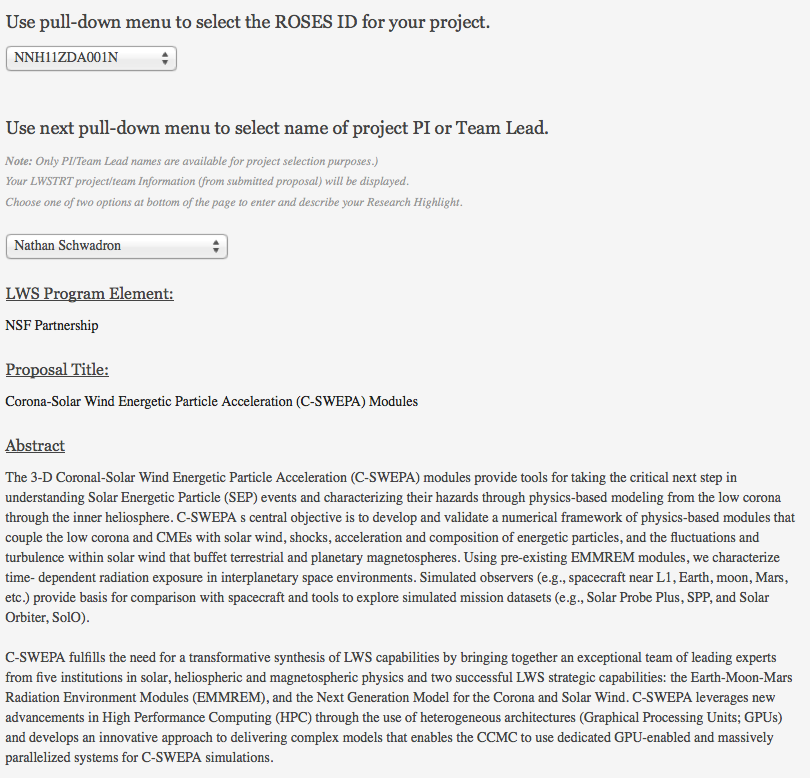 Project info
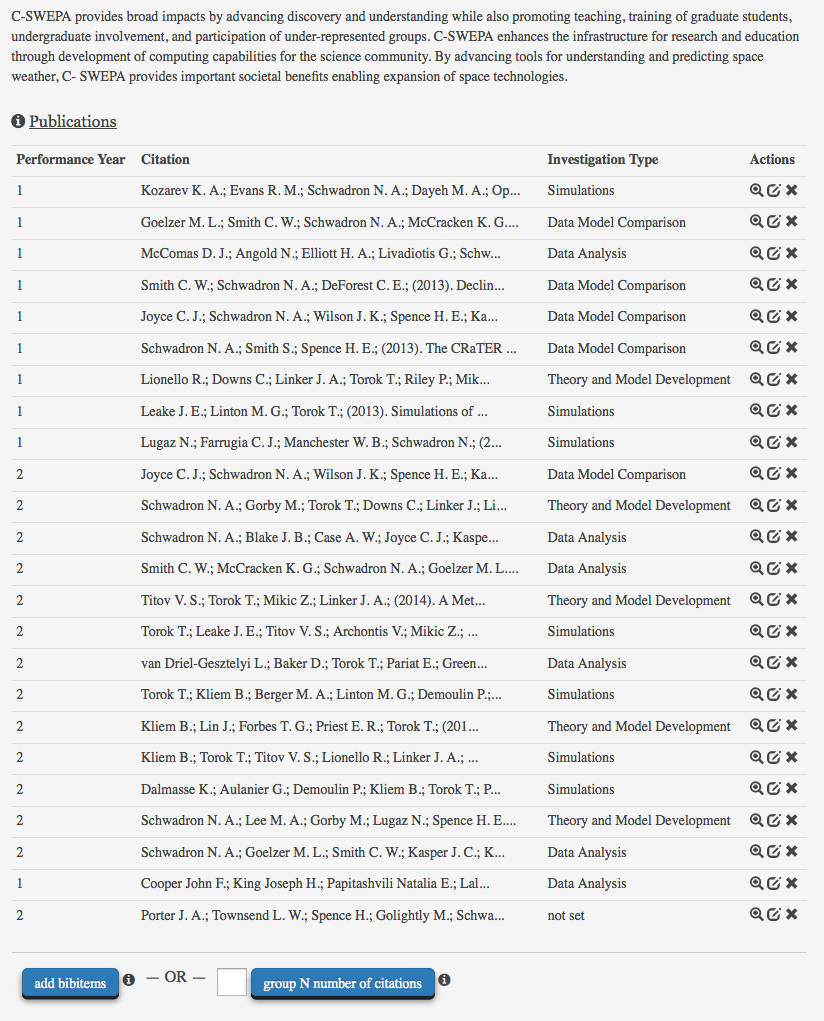 ADS BibTeX output
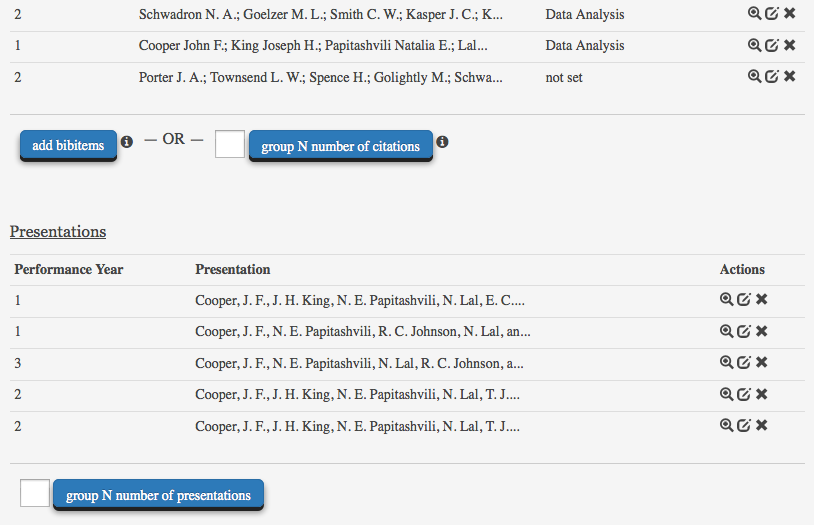 View, Edit, Delete
Single or small number of pubs or presentations
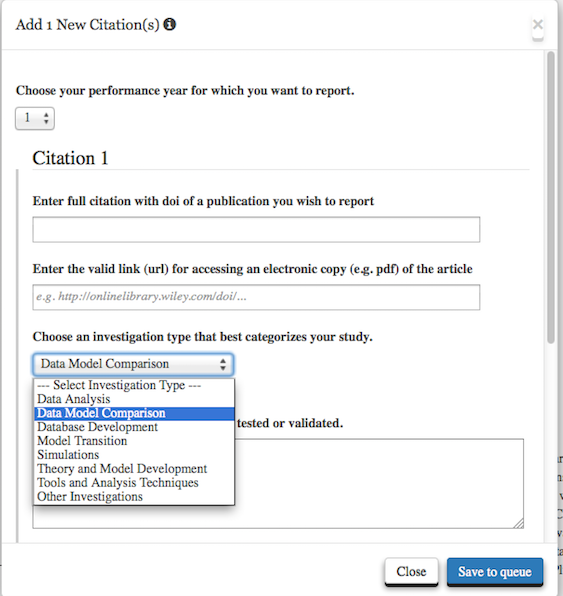 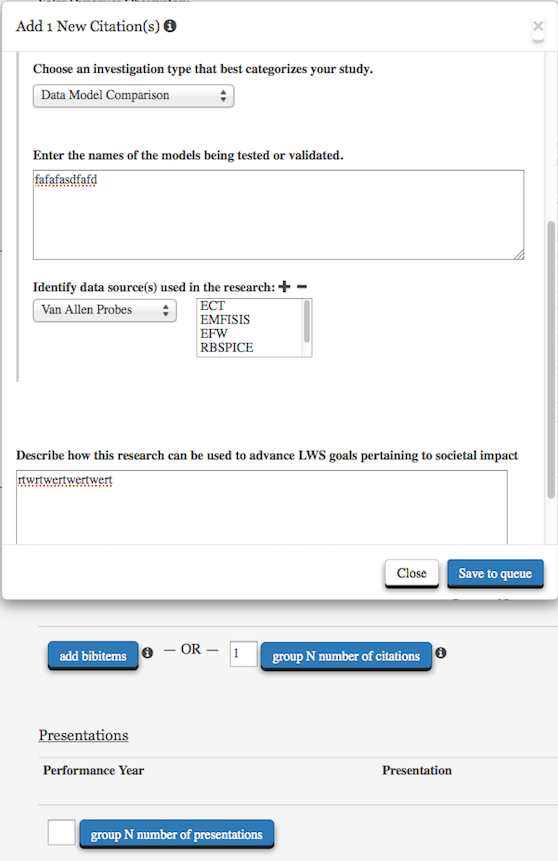 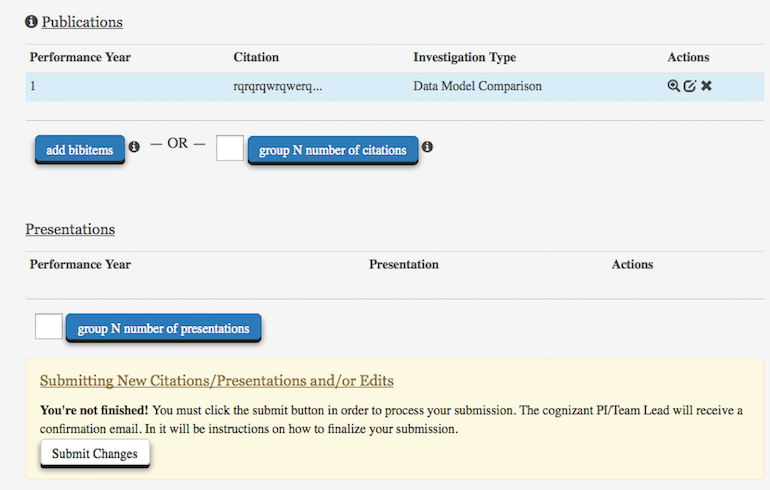 New info saved only upon confirmation by cognizant PI / Team Lead
Send:  feedback & questions
To:  shing.f.fung@nasa.gov